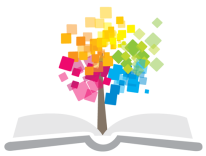 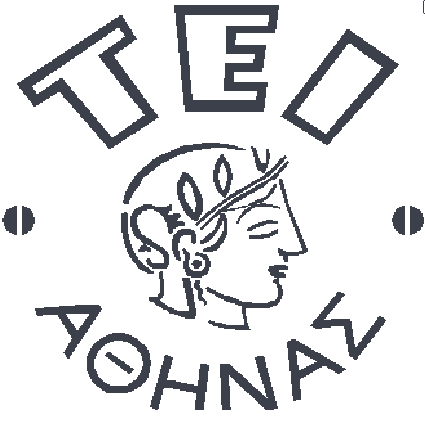 Ανοικτά Ακαδημαϊκά Μαθήματα στο ΤΕΙ Αθήνας
Παθολογική Νοσηλευτική ΙΙ (Θ)
Ενότητα 11: Αντιμετώπιση Καρδιακής Ανεπάρκειας Τελικού Σταδίου (Συσκευές Υποβοήθησης Καρδιακής Λειτουργίας, Μεταμόσχευση Καρδιάς)
Χρυσούλα Τσίου,
Αναπληρώτρια Καθηγήτρια
Τμήμα Νοσηλευτικής
Ουρανία Γκοβίνα,
Επίκουρη Καθηγήτρια
Τμήμα Νοσηλευτικής
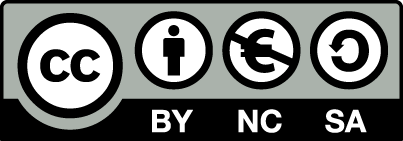 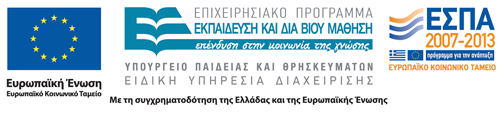 Καρδιακή ανεπάρκεια
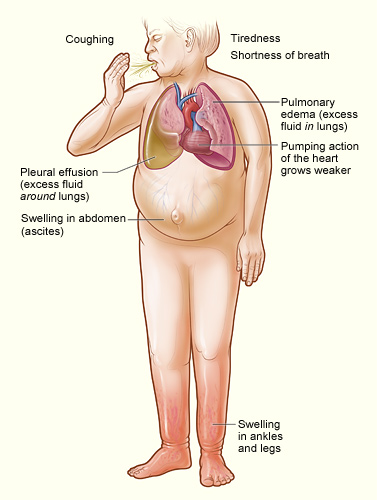 “Heartfailure”, από Magnus Manske διαθέσιμη ως κοινό κτήμα
1
Ενδοαορτική αντλία
Χρησιμοποιείται ευρέως για την αύξηση της καρδιακής παροχής,
Υποστηρίζει προσωρινά την καρδιακή λειτουργία μέχρις ότου η καρδιά ανανήψει,
Αποτελείται από καθετήρα με ενσωματωμένο επίμηκες μπαλόνι (χωρητικότητα 30-40ml αέρα),
Ο καθετήρας εισάγεται στην αορτή μέσω μηριαίας συνήθως αρτηρίας,
Το μπαλόνι μέσω κονσόλας φουσκώνεται κατά τη διαστολή με αποτέλεσμα την αύξηση αιμάτωσης των στεφανιαίων αρτηριών και ξεφουσκώνεται κατά τη διαστολή, με αποτέλεσμα τη μείωση του μεταφορτίου.
2
Ενδείξεις τοποθέτησης ενδαορτικής αντλίας
Σε καρδιογενή καταπληξία, 
Σε επεμβάσεις αορτοστεφανιαίας παράκαμψης,
Σε διαδερμικές επεμβάσεις επαναιμάτωσης,
Σε ασθενείς με Χρόνια Καρδιακή ανεπάρκεια υποψήφιους για μεταμόσχευση,
Σε ασθενείς με μετεμφραγματική στηθάγχη,
Σε επίμονες κοιλιακές αρρυθμίες που αποδίδονται σε ισχαιμία του μυοκαρδίου.
3
Ενδοαορτική αντλία αντιώθησης(Intra Aortic Balloon Pump-IABP) (1 από 2)
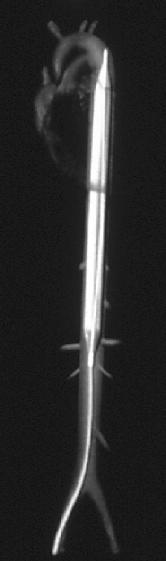 “Dscp Iab”, από Dscp διαθέσιμη ως κοινό κτήμα
4
Ενδοαορτική αντλία αντιώθησης(Intra Aortic Balloon Pump-IABP) (2 από 2)
www.fda.gov
5
Συσκευές υποβοήθησης κοιλιακής λειτουργίας (ALVAD, ARVAD)
Οι συσκευές υποβοήθησης αριστεράς κοιλίας υποκαθιστούν απόλυτα τη λειτουργία της αριστεράς κοιλίας,
Υπάρχουν συσκευές για την υποστήριξη της δεξιάς κοιλίας ή συνδυασμός αυτών,
Μπορούν να διατηρήσουν επαρκή κυκλοφορία και αιμάτωση, ακόμα και σε μαρμαρυγή ή ασυστολία,
Εμφυτεύονται στην περιτοναϊκή κοιλότητα και επικοινωνούν με την πηγή ενέργειας, αντλώντας αίμα από την κορυφή της αριστερής κοιλίας που διοχετεύεται στην κοιλιακή αορτή/νεφρικές αρτηρίες.
6
Συσκευές μακράς ή μόνιμης καρδιακής υποβοήθησης
Ενδείξεις:
Σύνδρομα χαμηλής καρδιακής παροχής  (στάδιο 3 ή 4 καρδιακής ανεπάρκειας παρά τη βέλτιστη φαρμακευτική αγωγή, καρδιακός δείκτης μικρότερος από 2lt/min/m2, PAWP άνω των 20 mmHg),
Σε καρδιογενές shock ή σε SHOCK μετά από Μεταμόσχευση (απόρριψη μοσχεύματος),
Ως γέφυρα για μεταμόσχευση καρδιάς (bridge to transplantation),  
Ως γέφυρα για πλήρη ανάρρωση του μυοκαρδίου (bridge to recovery) και
Ως μόνιμη και οριστική θεραπεία (destination therapy).
7
Συσκευές υποβοήθησης της καρδιάς
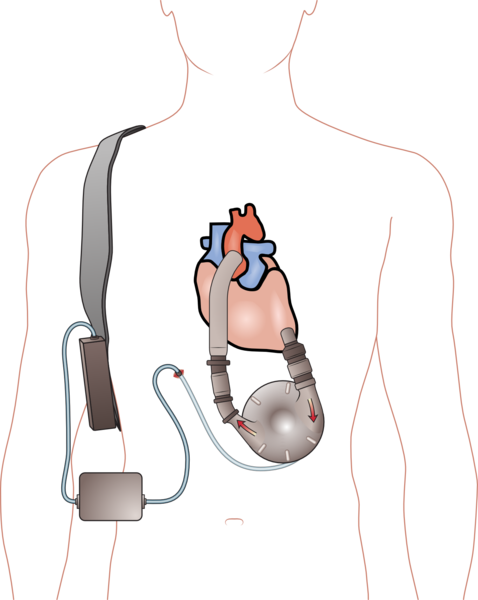 Συσκευές Υποβοήθησης Κοιλίας (Ventricle Assist Device)
“Ventricular assist device”, από Madhero88 διαθέσιμη με άδεια CC BY-SA 3.0
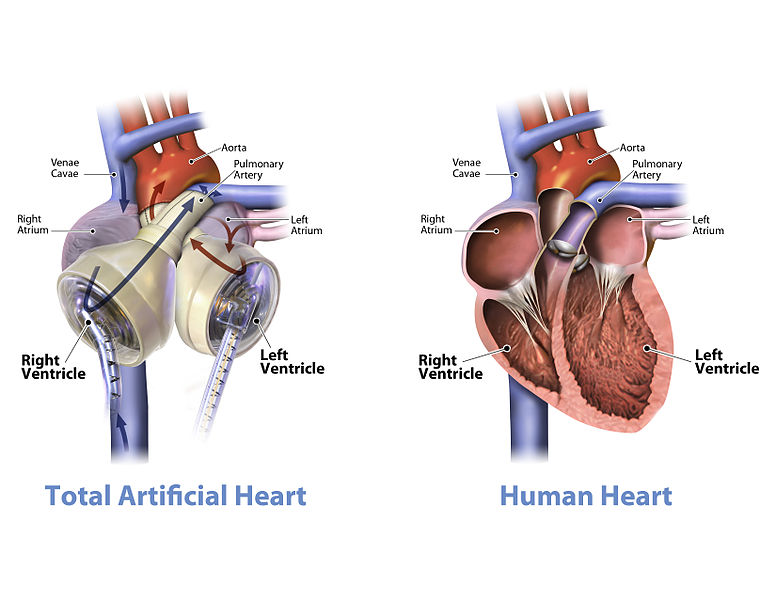 Ολική Τεχνητή Καρδιά
“Graphic of the SynCardia temporary Total Artificial Heart beside a human heart”, από Jumpingtree1992  διαθέσιμη με άδεια CC BY-SA 3.0
8
Συσκευή υποβοήθησης αριστεράς κοιλίας (LVAD)
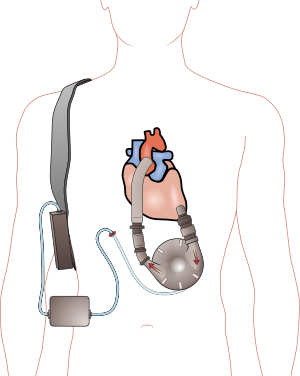 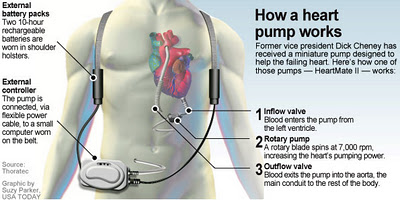 “Ventricular assist device”, από Madhero88 διαθέσιμη με άδεια CC BY-SA 3.0
fromthebottomofmylvad.blogspot.gr/
9
Ολική τεχνητή καρδιά / Φυσιολογική καρδιά
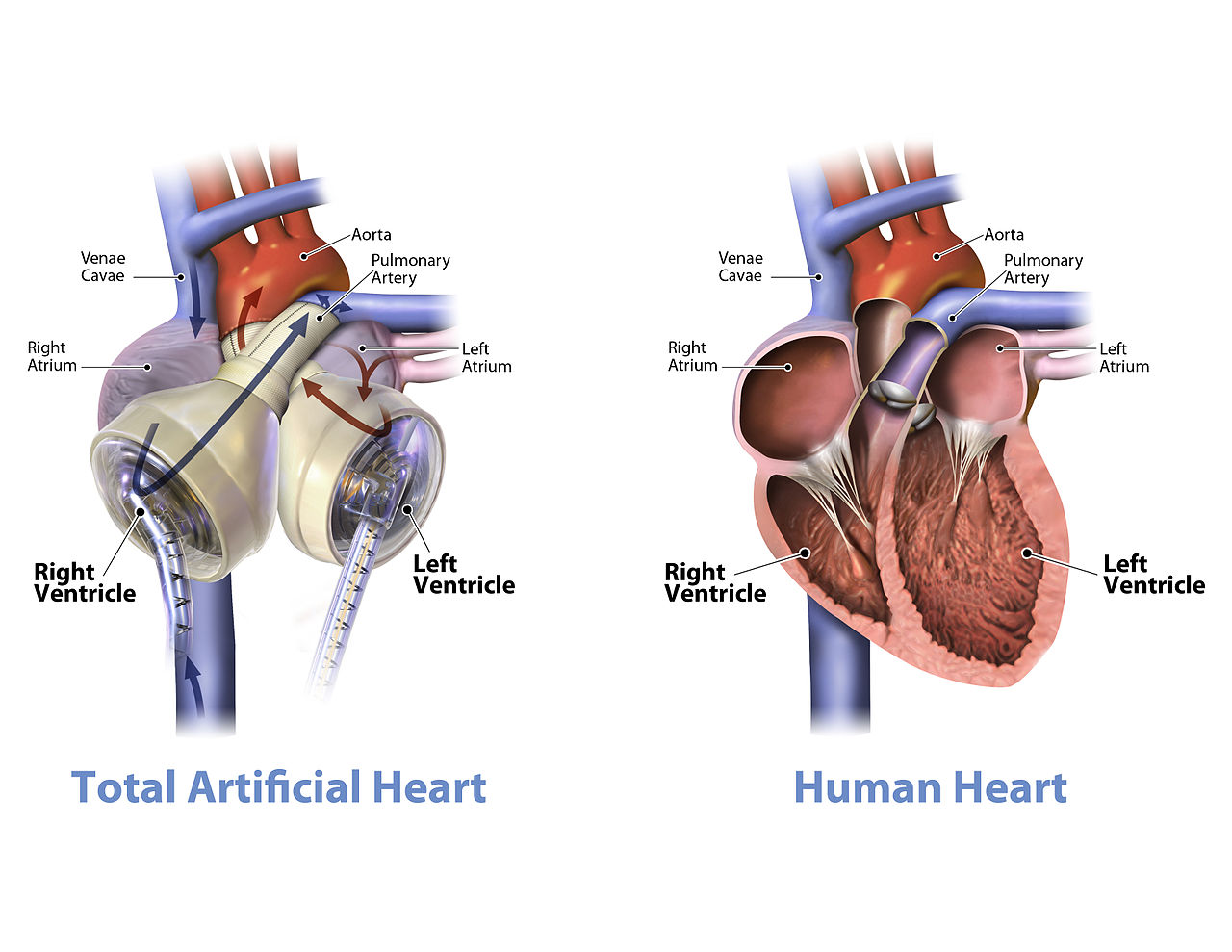 “Graphic of the SynCardia temporary Total Artificial Heart beside a human heart”, από Jumpingtree1992 διαθέσιμη με άδεια CC BY-SA 3.0
10
Μεταμόσχευση καρδιάςΕπιδημιολογική προσέγγιση
Η μεταμόσχευση καρδιάς αποτελεί λύση στην καρδιακή ανεπάρκεια τελικού σταδίου,
Η πρώτη μεταμόσχευση έγινε από τον Δρ Christian Bernard στη Νότιο Αφρική το 1967,
Μέχρι σήμερα  έχουν πραγματοποιηθεί πάνω από 55.000 μεταμοσχεύσεις και η πιθανότητα επιβίωσης ξεπερνά το 90% τον πρώτο χρόνο.
11
Πρόγνωση μεταμόσχευσης καρδιάς
Χειρουργική θνητότητα < 10%,
Επιβίωση 1ου έτους > 80%,
Επιβίωση πενταετίας 60-70%,
Λειτουργική αποκατάσταση σε 90% των περιπτώσεων.
12
Κριτήρια μεταμόσχευσης της καρδιάς
Κλάσμα εξώθησης ≤25% ,
Μέγιστη κατανάλωση οξυγόνου <14 ml/min/kg (εργοσπιρομετρία/μάσκα ανάλυσης εισνεόμενων –εκπνεόμενων αναπνευστικών αερίων),
Επιμονή των ενοχλημάτων παρά την μέγιστη δυνατή θεραπεία,
Επιβίωση ενός έτους χωρίς μεταμόσχευση ≤ 50%,
Ηλικία <60 ετών .
13
Αντενδείξεις για μεταμόσχευση καρδιάς(1 από 2)
Συστηματική νόσος
(περιφερική αποφρακτική αρτηριοπάθεια, σακχαρώδης διαβήτης, ερυθηματώδης λύκος και αμυλοείδωση).
Ενεργός λοίμωξη,
Σοβαρή πνευμονική υπέρταση,
Χρόνια Βρογχίτιδα, ΧΑΠ.
14
Αντενδείξεις για μεταμόσχευση καρδιάς(2 από 2)
Σοβαρό αγγειακό επεισόδιο.
Ενεργό κακοήθες νόσημα.
Μετρίου ή σοβαρού βαθμού ουραιμία και διαταραχές λειτουργίας του ήπατος. 
Αλκοολισμός ή λήψη ναρκωτικών ή οποιαδήποτε ψυχοπάθεια.
15
Προϋποθέσεις για τον δότη
Τέλεια βλάβη του εγκεφάλου,
Καλή λειτουργία της καρδιάς,
Ηλικία μικρότερη των 55 ετών,
Ρύθμιση ηλεκτρολυτών, του ισοζυγίου υγρών, του αιματοκρίτη ,
Έλεγχος συμβατότητας με το δέκτη.
16
Προεγχειρητικό στάδιο
Στο λήπτη απαιτείται :
Προεγχειρητικός έλεγχος.
 Χορήγηση φαρμάκων (Διγοξίνη, Διουρητικά, Αναστολείς των Β-υποδοχέων, τα Νιτρώδη, Ασπιρίνη, Αντιπηκτικά.).
Ψυχολογική προετοιμασία.
17
H εγχείρηση του λήπτη
Η επέμβαση περιλαμβάνει :
Τομή κατά μήκος του στέρνου.
Ο λήπτης συνδέεται με την εξωσωματική κυκλοφορία.
Ανοίγεται το περικάρδιο και αποσυνδέεται η πάσχουσα καρδιά από τις αρτηρίες και φλέβες.
Η νέα καρδιά τοποθετείται στη θέση της πάσχουσας και συρράπτεται στα υπολειπόμενα μέρη των μεγάλων αρτηριών και φλεβών.
Ο ασθενής αποσυνδέεται από την εξωσωματική κυκλοφορία μόλις λειτουργήσει το μόσχευμα.
18
Μετεγχειρητικό στάδιο
Περιλαμβάνει : 
Αιμοδυναμική παρακολούθηση.
Ικανότητα άσκησης.
Απονεύρωση.
Ηλεκτροκαρδιογραφική απεικόνιση.
Αρτηριακή υπέρταση.
Ανοσοκατασταλτική αγωγή.
19
Φαρμακευτική αγωγή μεταμοσχευμένου αρρώστου (1 από 2)
Ανοσοκατασταλτικά:  
Neoral (κυκλοσπορίνη),   
Cell-Cept (mycophenolate mofetil),
Presolon (πρεδνιζόνη),  
Solu-medrol (μεθυλ-πρεδνιζόνη -ενδοφλέβια    μορφή κορτιζόνης).
20
Φαρμακευτική αγωγή μεταμοσχευμένου αρρώστου (2 από 2)
Για προφύλαξη από λοιμώξεις:
 Zorivax (Acyclovir), 
 Mycostatin (Νυστατίνη),   
Septrin forte (Σουλφαμεθοξαζόλη).
21
Κυριότερες ανεπιθύμητες ενέργειες ανοσοκατασταλτικών
Αναιμία,
Λευκοπενία,
Θρομβοπενία,
Υπέρταση,
Διαβήτης,
Νεφρική ανεπάρκεια,
Αναφυλαξία,
Νευροτοξικότητα.
22
Η δίαιτα του καρδιοχειρουργικού ασθενή
Ελεγχόμενη ελάττωση της πρόσληψης ύδατος,
Δραστική ελάττωση του προσλαμβανόμενου άλατος,
Ελάττωση του σωματικού βάρους στους παχύσαρκους.
23
Επιπλοκές μετά από μεταμόσχευση
Απόρριψη μοσχεύματος,
Λοιμώξεις,
Αρτηριοπάθεια,
Αιμορραγία,
Αρρυθμία,
Νεφρική ανεπάρκεια,
Νεοπλάσματα.
24
Νοσηλευτικός ρόλος
Ψυχολογική υποστήριξη,
Ολιστική φροντίδα,
Διδασκαλία οικογένειας,
Ενημέρωση για επιπλοκές που πιθανόν να εμφανιστούν από τη λήψη των ανοσοκατασταλτικών.
25
Διδασκαλία ασθενούς και περιβάλλοντος
Διακοπή του καπνίσματος,
Αποφυγή της χρήσης αλκοόλ,
Κατανάλωση υγιεινής διατροφής,
Έλεγχος του διαβήτη και της υπέρτασης,
Ισορροπημένο και αισιόδοξο περιβάλλον,
Ψυχολογική υποστήριξη.
26
Βιβλιογραφία
Lemone P, Burke K. Παθολογική-Χειρουργική Νοσηλευτική, τομ. 3, Ιατρ. Εκδ. Δ. Λαγός,  Αθήνα 2004,
Dewit S. Παθολογική-Χειρουργική Νοσηλευτική, τ.1,  Ιατρ. Εκδ. Π.Χ.Πασχαλίδης,  Αθήνα 2009,
Σαχίνη-Καρδάση  A, Πάνου M. Παθολογική-Χειρουργική Νοσηλευτική, τ.2, Ιατρ. Εκδ. Βήτα,  Αθήνα 2002,
Ulrich S, Canale S, Wendell S. Παθολογική-Χειρουργική Νοσηλευτική, Σχεδιασμός Νοσηλευτικής Φροντίδας, 3η έκδοση, Εκδ. Δ. Λαγός,  Αθήνα 1997,
Osborn K., Wraa C., Watson A. Παθολογική-Χειρουργική Νοσηλευτική. Προετοιμασία για την κλινική πρακτική. Εκδ. Πασχαλίδη, Αθήνα 2012,
Στέφα Μ. Καρδιολογική Νοσηλευτική, 3η έκδοση, Αθήνα 2002.
27
Τέλος Ενότητας
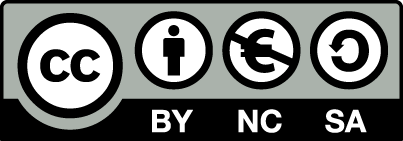 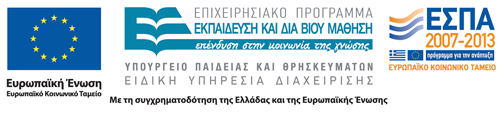 Σημειώματα
Σημείωμα Αναφοράς
Copyright Τεχνολογικό Εκπαιδευτικό Ίδρυμα Αθήνας, Χρυσούλα Τσίου, Ουρανία Γκοβίνα 2014. Χρυσούλα Τσίου, Ουρανία Γκοβίνα. «Παθολογική Νοσηλευτική ΙΙ (Θ). Ενότητα 11: Αντιμετώπιση Καρδιακής Ανεπάρκειας Τελικού Σταδίου (Συσκευές Υποβοήθησης Καρδιακής Λειτουργίας, Μεταμόσχευση Καρδιάς)». Έκδοση: 1.0. Αθήνα 2014. Διαθέσιμο από τη δικτυακή διεύθυνση: ocp.teiath.gr.
Σημείωμα Αδειοδότησης
Το παρόν υλικό διατίθεται με τους όρους της άδειας χρήσης Creative Commons Αναφορά, Μη Εμπορική Χρήση Παρόμοια Διανομή 4.0 [1] ή μεταγενέστερη, Διεθνής Έκδοση.   Εξαιρούνται τα αυτοτελή έργα τρίτων π.χ. φωτογραφίες, διαγράμματα κ.λ.π., τα οποία εμπεριέχονται σε αυτό. Οι όροι χρήσης των έργων τρίτων επεξηγούνται στη διαφάνεια  «Επεξήγηση όρων χρήσης έργων τρίτων». 
Τα έργα για τα οποία έχει ζητηθεί άδεια  αναφέρονται στο «Σημείωμα  Χρήσης Έργων Τρίτων».
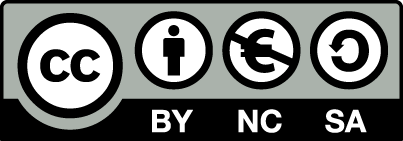 [1] http://creativecommons.org/licenses/by-nc-sa/4.0/ 
Ως Μη Εμπορική ορίζεται η χρήση:
που δεν περιλαμβάνει άμεσο ή έμμεσο οικονομικό όφελος από την χρήση του έργου, για το διανομέα του έργου και αδειοδόχο
που δεν περιλαμβάνει οικονομική συναλλαγή ως προϋπόθεση για τη χρήση ή πρόσβαση στο έργο
που δεν προσπορίζει στο διανομέα του έργου και αδειοδόχο έμμεσο οικονομικό όφελος (π.χ. διαφημίσεις) από την προβολή του έργου σε διαδικτυακό τόπο
Ο δικαιούχος μπορεί να παρέχει στον αδειοδόχο ξεχωριστή άδεια να χρησιμοποιεί το έργο για εμπορική χρήση, εφόσον αυτό του ζητηθεί.
Επεξήγηση όρων χρήσης έργων τρίτων
Δεν επιτρέπεται η επαναχρησιμοποίηση του έργου, παρά μόνο εάν ζητηθεί εκ νέου άδεια από το δημιουργό.
©
διαθέσιμο με άδεια CC-BY
Επιτρέπεται η επαναχρησιμοποίηση του έργου και η δημιουργία παραγώγων αυτού με απλή αναφορά του δημιουργού.
διαθέσιμο με άδεια CC-BY-SA
Επιτρέπεται η επαναχρησιμοποίηση του έργου με αναφορά του δημιουργού, και διάθεση του έργου ή του παράγωγου αυτού με την ίδια άδεια.
διαθέσιμο με άδεια CC-BY-ND
Επιτρέπεται η επαναχρησιμοποίηση του έργου με αναφορά του δημιουργού. 
Δεν επιτρέπεται η δημιουργία παραγώγων του έργου.
διαθέσιμο με άδεια CC-BY-NC
Επιτρέπεται η επαναχρησιμοποίηση του έργου με αναφορά του δημιουργού. 
Δεν επιτρέπεται η εμπορική χρήση του έργου.
Επιτρέπεται η επαναχρησιμοποίηση του έργου με αναφορά του δημιουργού
και διάθεση του έργου ή του παράγωγου αυτού με την ίδια άδεια.
Δεν επιτρέπεται η εμπορική χρήση του έργου.
διαθέσιμο με άδεια CC-BY-NC-SA
διαθέσιμο με άδεια CC-BY-NC-ND
Επιτρέπεται η επαναχρησιμοποίηση του έργου με αναφορά του δημιουργού.
Δεν επιτρέπεται η εμπορική χρήση του έργου και η δημιουργία παραγώγων του.
διαθέσιμο με άδεια 
CC0 Public Domain
Επιτρέπεται η επαναχρησιμοποίηση του έργου, η δημιουργία παραγώγων αυτού και η εμπορική του χρήση, χωρίς αναφορά του δημιουργού.
Επιτρέπεται η επαναχρησιμοποίηση του έργου, η δημιουργία παραγώγων αυτού και η εμπορική του χρήση, χωρίς αναφορά του δημιουργού.
διαθέσιμο ως κοινό κτήμα
χωρίς σήμανση
Συνήθως δεν επιτρέπεται η επαναχρησιμοποίηση του έργου.
32
Διατήρηση Σημειωμάτων
Οποιαδήποτε αναπαραγωγή ή διασκευή του υλικού θα πρέπει να συμπεριλαμβάνει:
το Σημείωμα Αναφοράς
το Σημείωμα Αδειοδότησης
τη δήλωση Διατήρησης Σημειωμάτων
το Σημείωμα Χρήσης Έργων Τρίτων (εφόσον υπάρχει)
μαζί με τους συνοδευόμενους υπερσυνδέσμους.
Χρηματοδότηση
Το παρόν εκπαιδευτικό υλικό έχει αναπτυχθεί στo πλαίσιo του εκπαιδευτικού έργου του διδάσκοντα.
Το έργο «Ανοικτά Ακαδημαϊκά Μαθήματα στο ΤΕΙ Αθηνών» έχει χρηματοδοτήσει μόνο την αναδιαμόρφωση του εκπαιδευτικού υλικού. 
Το έργο υλοποιείται στο πλαίσιο του Επιχειρησιακού Προγράμματος «Εκπαίδευση και Δια Βίου Μάθηση» και συγχρηματοδοτείται από την Ευρωπαϊκή Ένωση (Ευρωπαϊκό Κοινωνικό Ταμείο) και από εθνικούς πόρους.
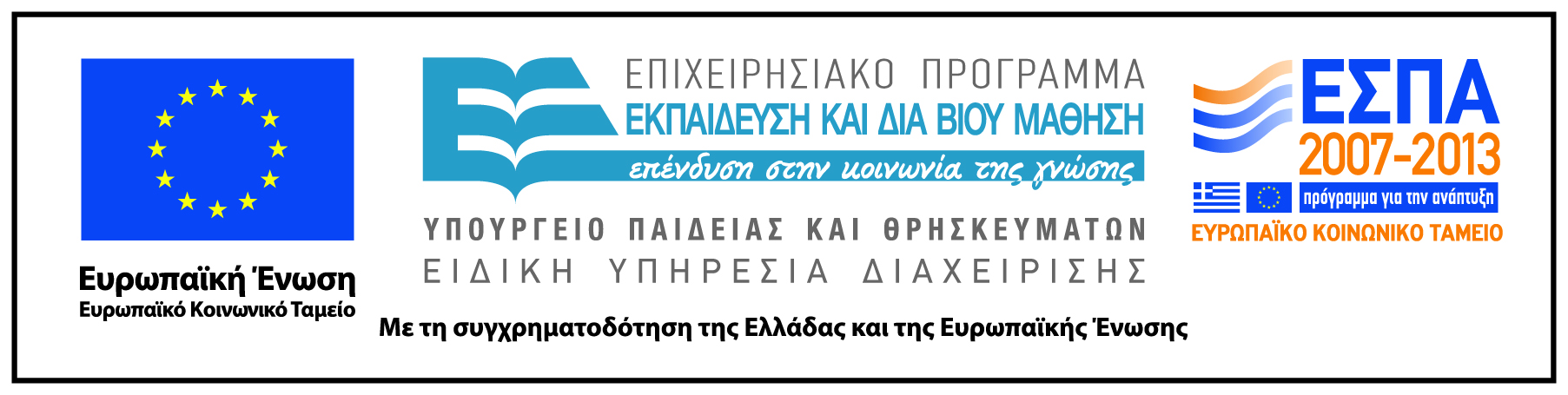